New Positions: 
Always create the position before creating the requestion.
If you cannot access the hiring app, search for “Create Position” in workday.
See also: 
Use Existing Position
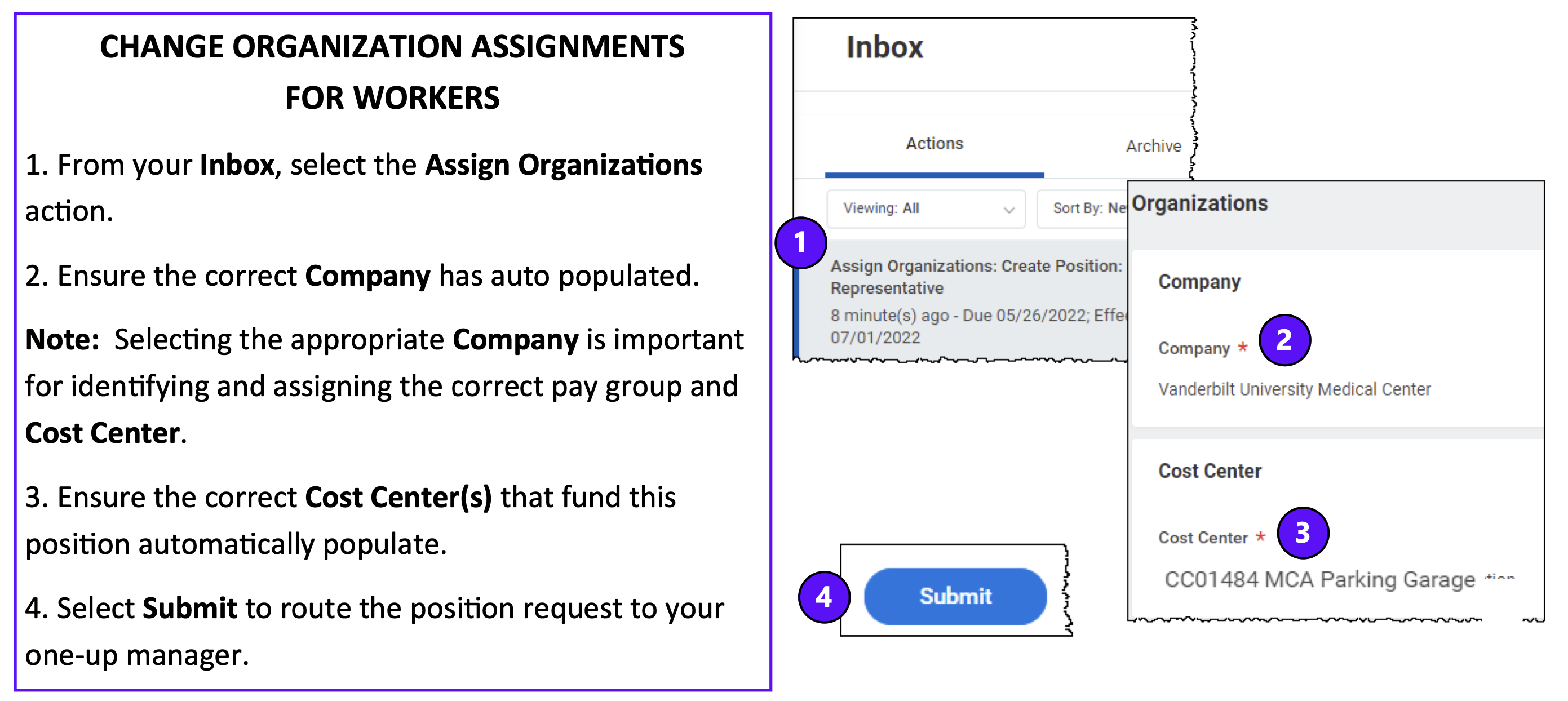 Best Practice: 
Use Existing Position for backfilling a position.